XVIII Международный студенческий фестиваль кулинарного искусства и сервировки
 «Встречаем масленицу»



2019
Почтенные участники Международного студенческого фестиваля кулинарного искусства и сервировки
«Встречаем масленицу»
Вас приветствует команда 
Могилевского государственного университета продовольствия
“Трое из ларца… и будет Вам МАСЛЕНИЦА”

Могилев, БЕЛАРУСЬ
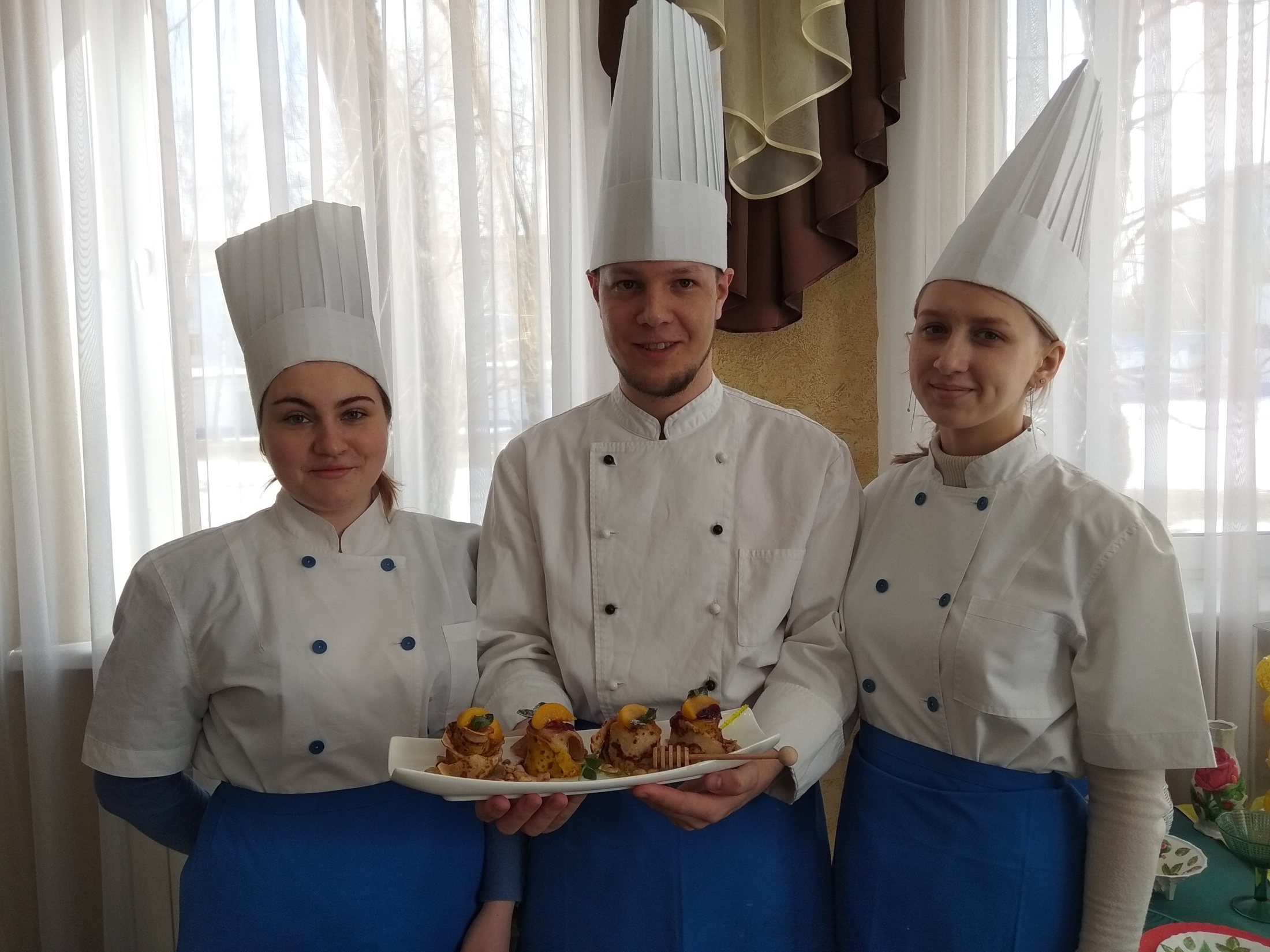 Приглашаем на наш кулинарный масленичный  сет!
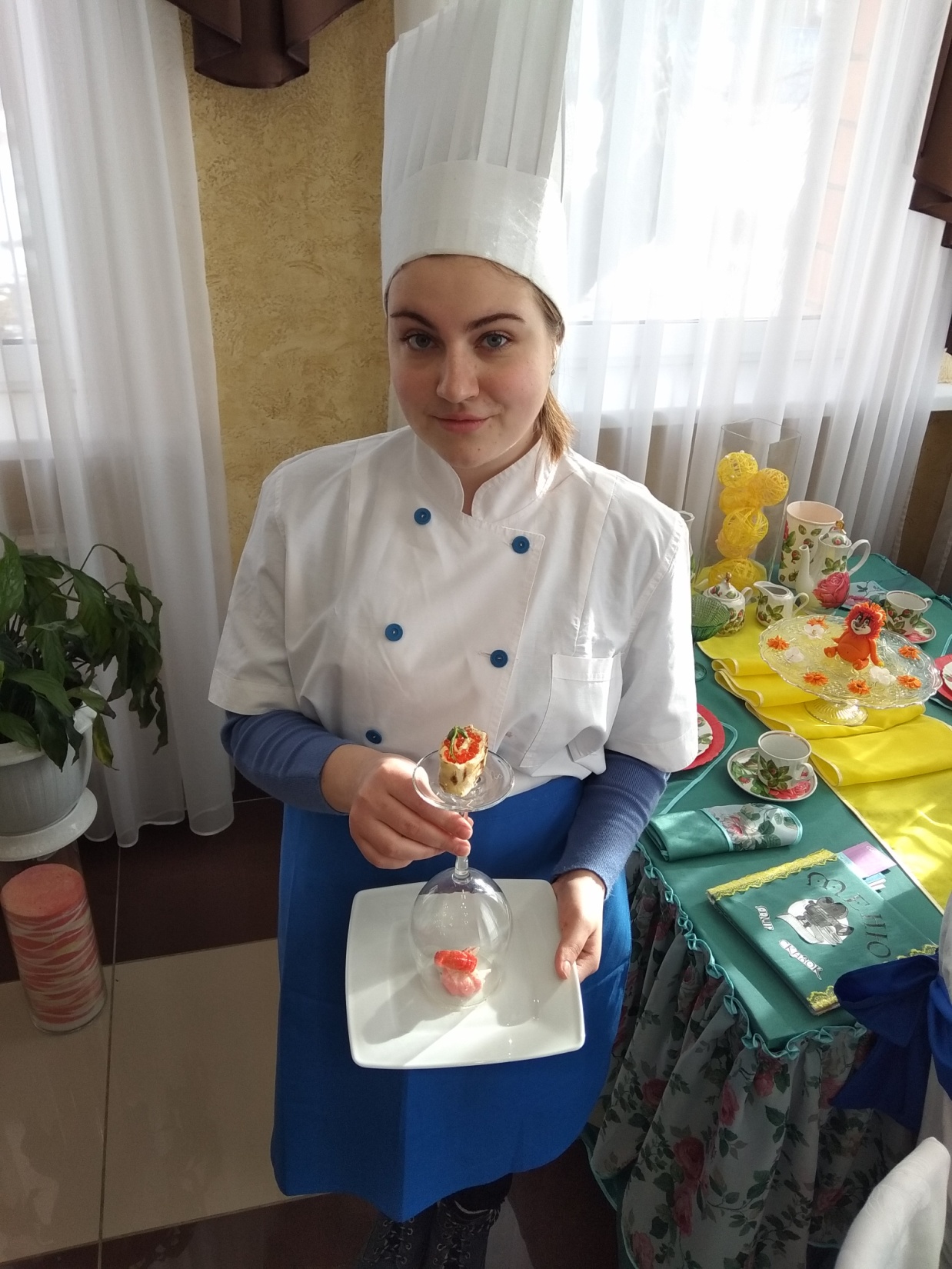 ШЕФ команды 
“Трое из ларца… и будет Вам МАСЛЕНИЦА”
Мажейко Анна
Студентка 4 курса
Участница конкурса профессионального мастерства «WorldSkills Belarus-2018», 
финалистка международного стартап фестиваля в номинации «Дома полезно!!!»Тренинг по приготовлению «здоровых и правильных»  блюд, МГУП 2018
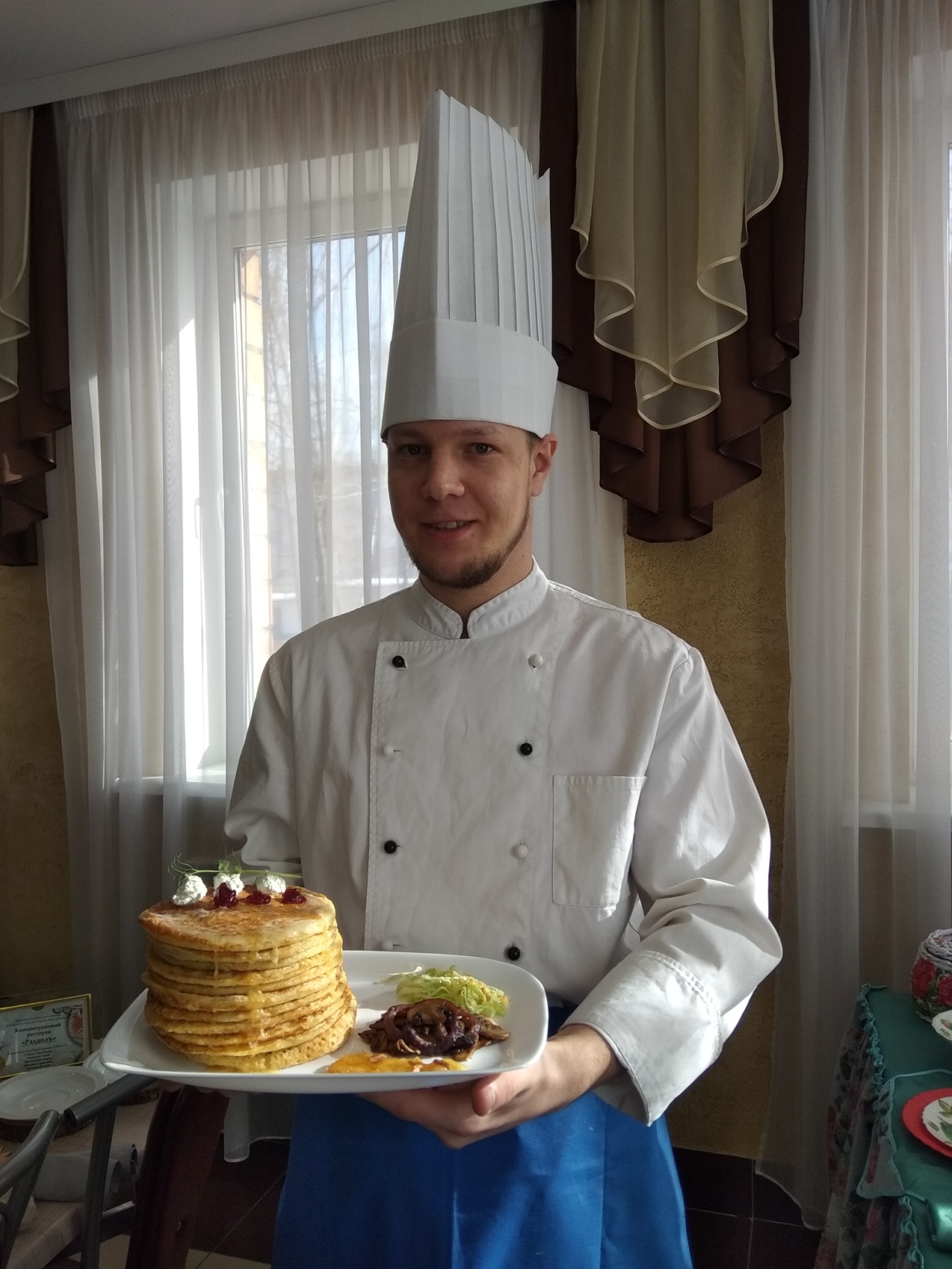 СУ-ШЕФ команды 
“Трое из ларца… и будет Вам МАСЛЕНИЦА”


Чергейко Мефодий
Студент 4 курса 

Финалист международного стартап фестиваля в номинации «Современный объект общественного питания «Фуд Трак – домашняя еда»МГУП 2018
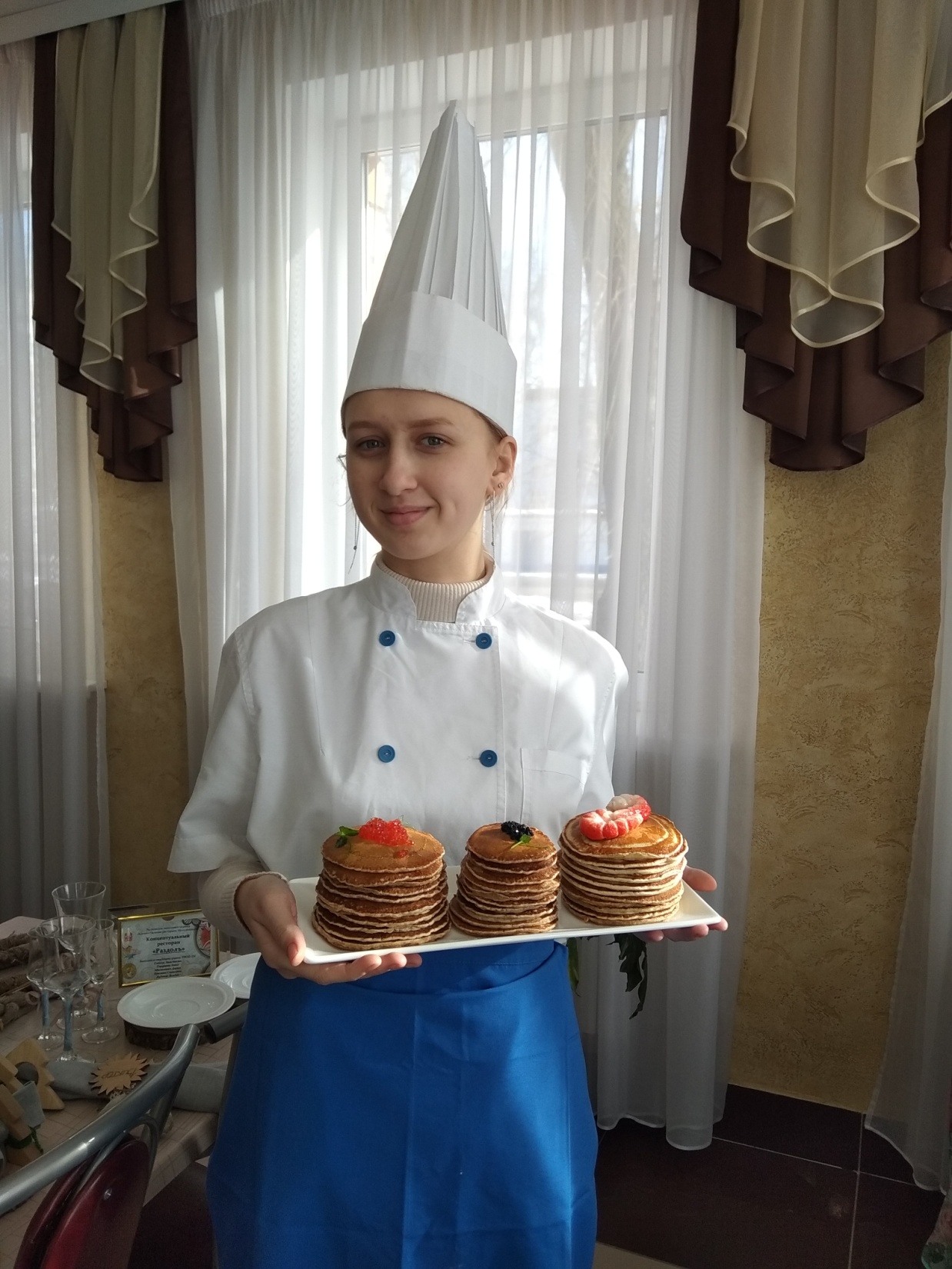 Специалист 
по сервировке и декорированию


Хевук Екатерина
Студентка 4 курса

Победительница конкурса
«DranikFest-2018», Могилев
Вот и наступила Масленичная неделя — праздник, справедливо считающийся одним из самых «кулинарных». Мы говорим «Масленица» и подразумеваем «блины». Эти радостные дни издавна пропитаны их вкусным запахом.
Ресторан «Домашний уют» приглашает Вас на ужин  
«Славянская масленица»
с нотками Европы
Меню
Комплемент от шефа:
Блинный ролл с рикоттой, красной икрой и тигровыми креветками
Холодная закуска:
Блинное трио с морепродуктами
Основное горячее блюдо::
Пышные блины с козьим сыром, грибами и луком 
Десерт:
Блины «Чайные розы» с джемом и персиками
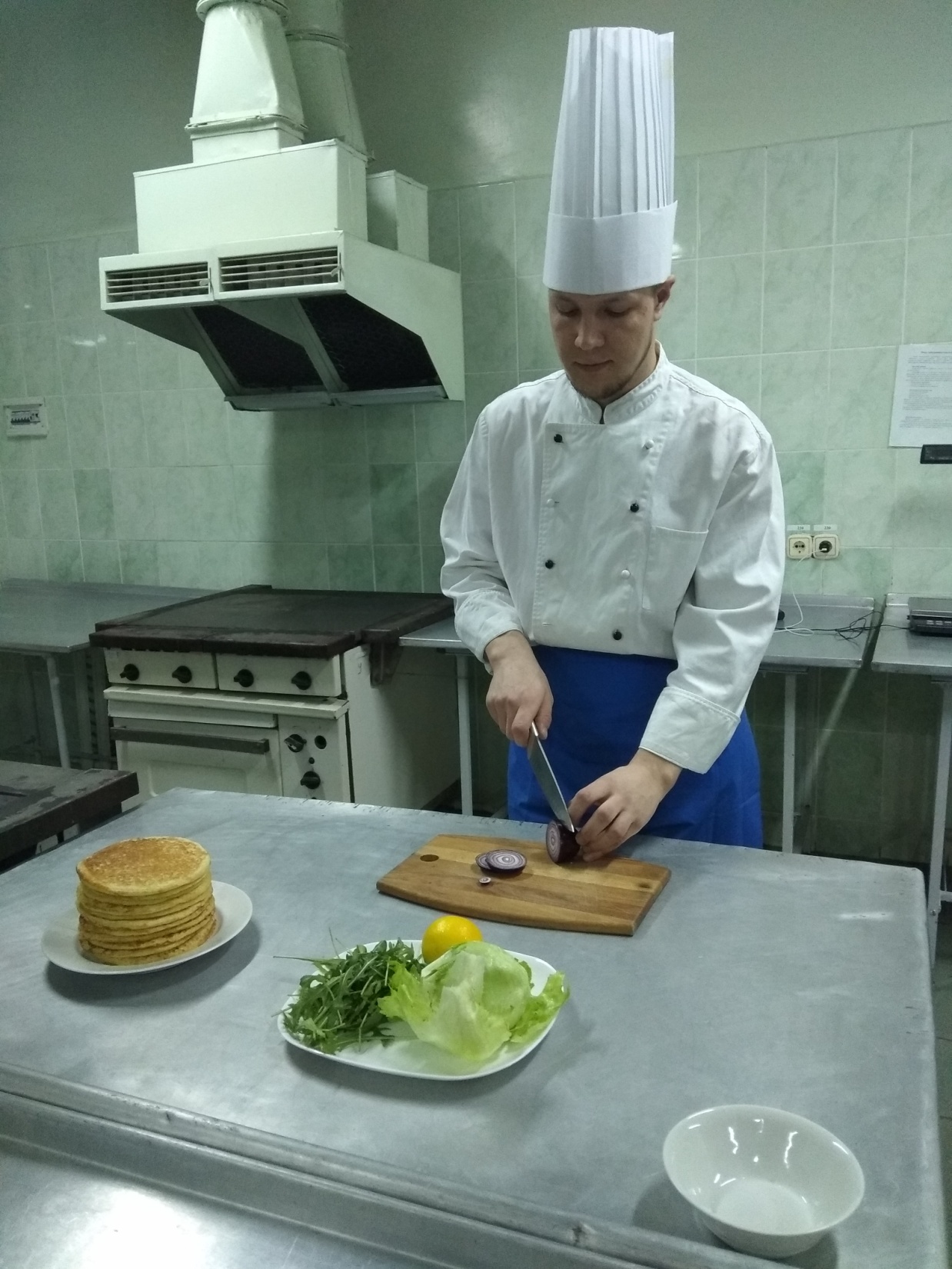 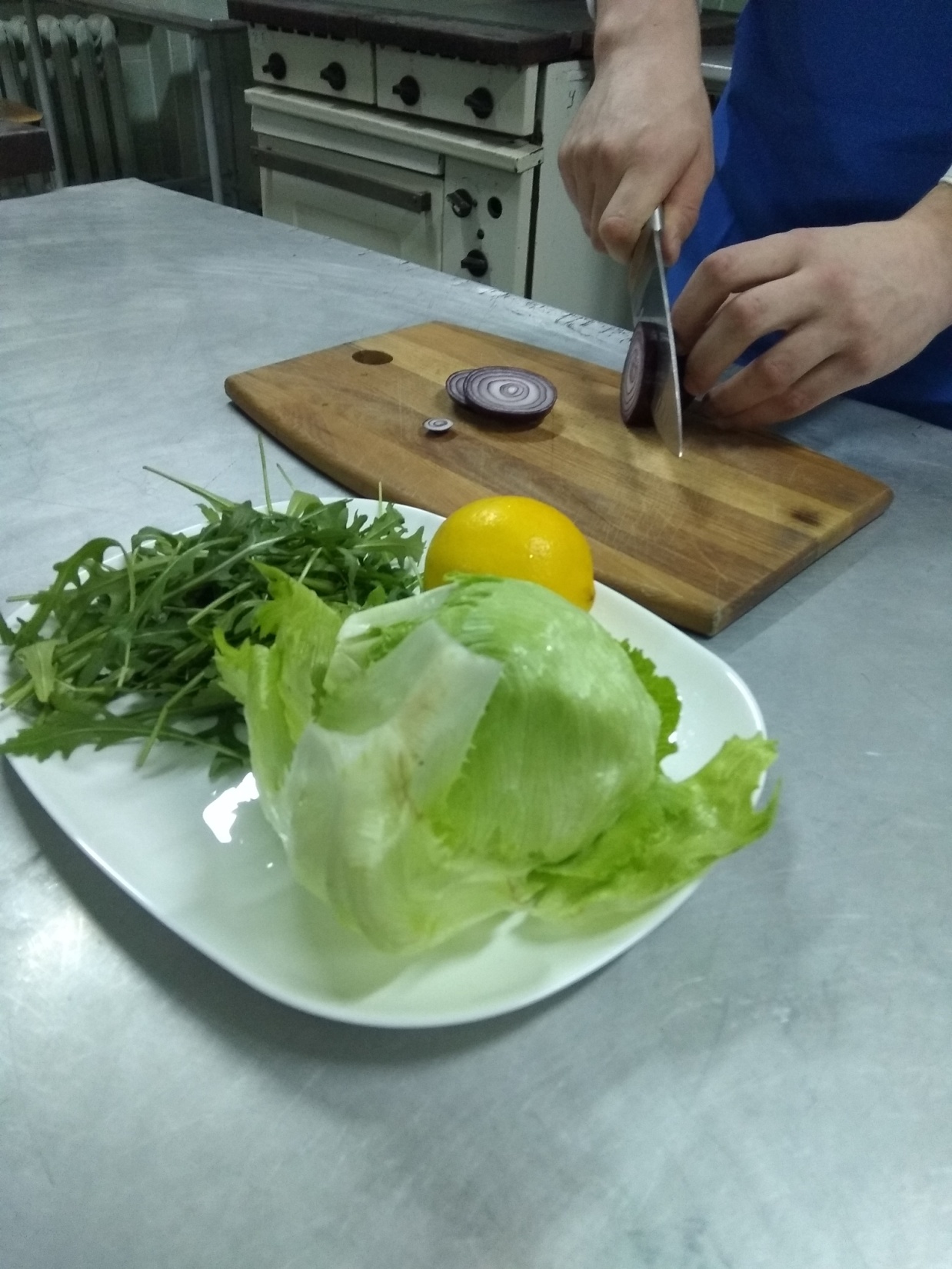 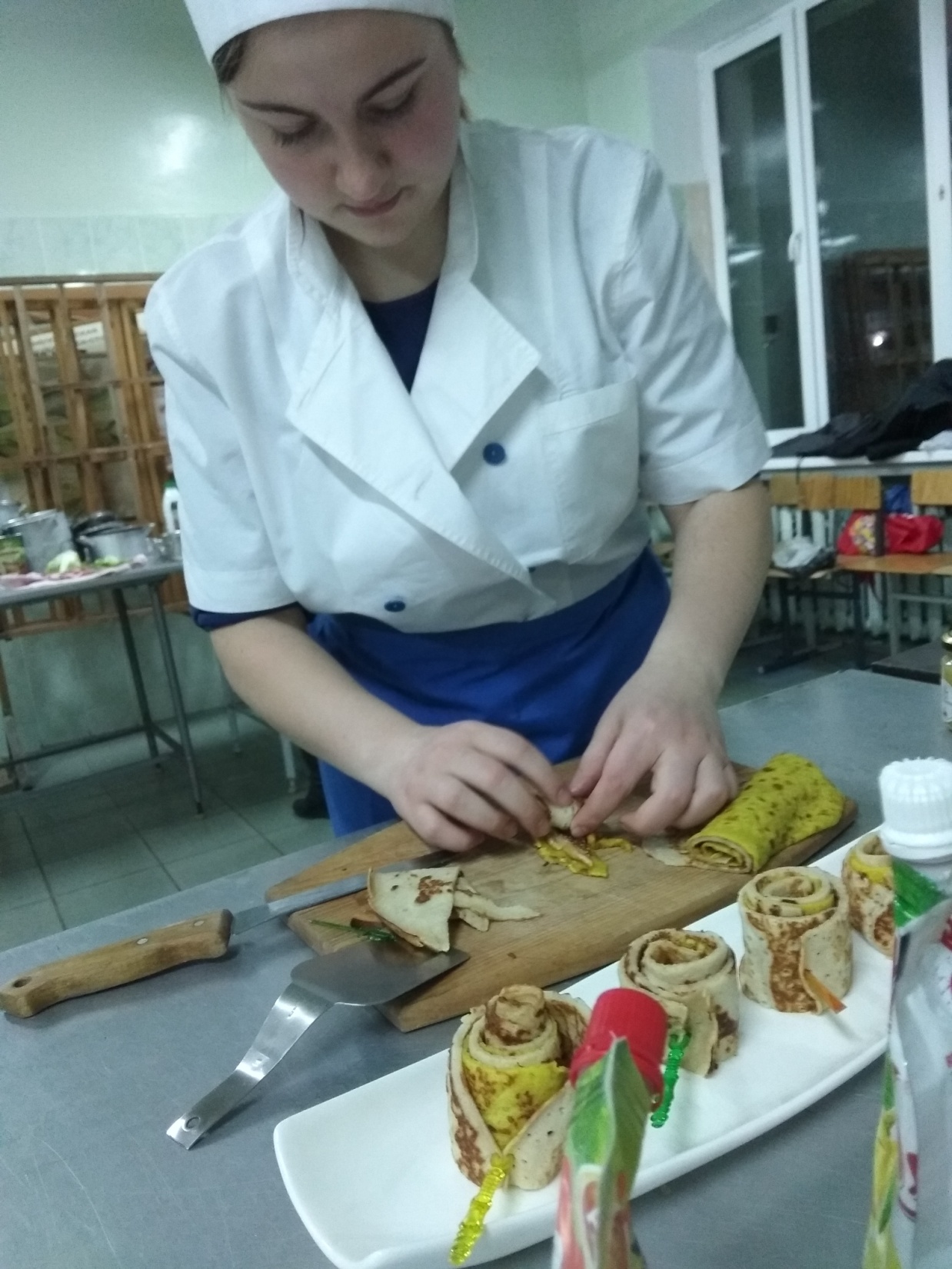 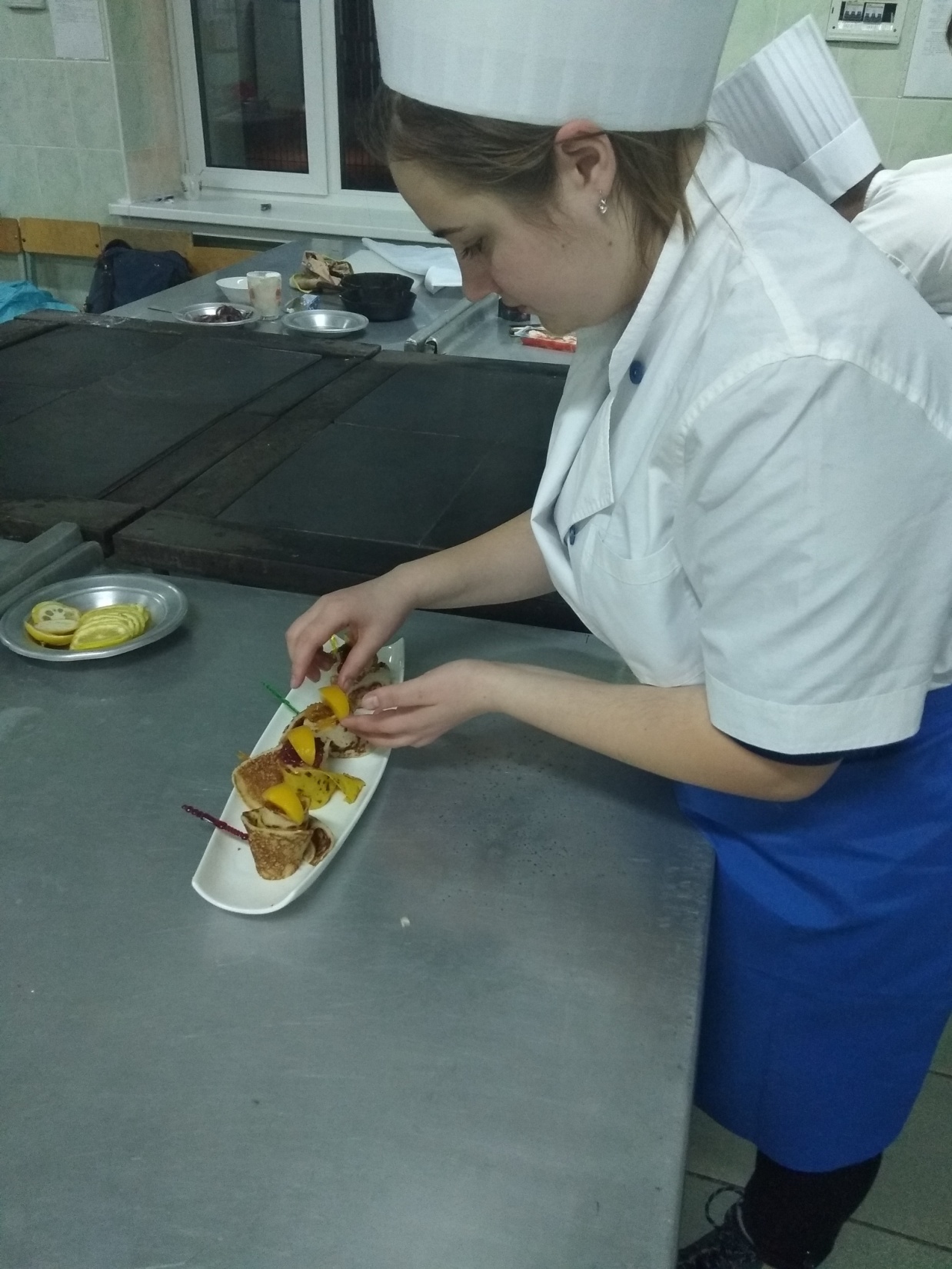 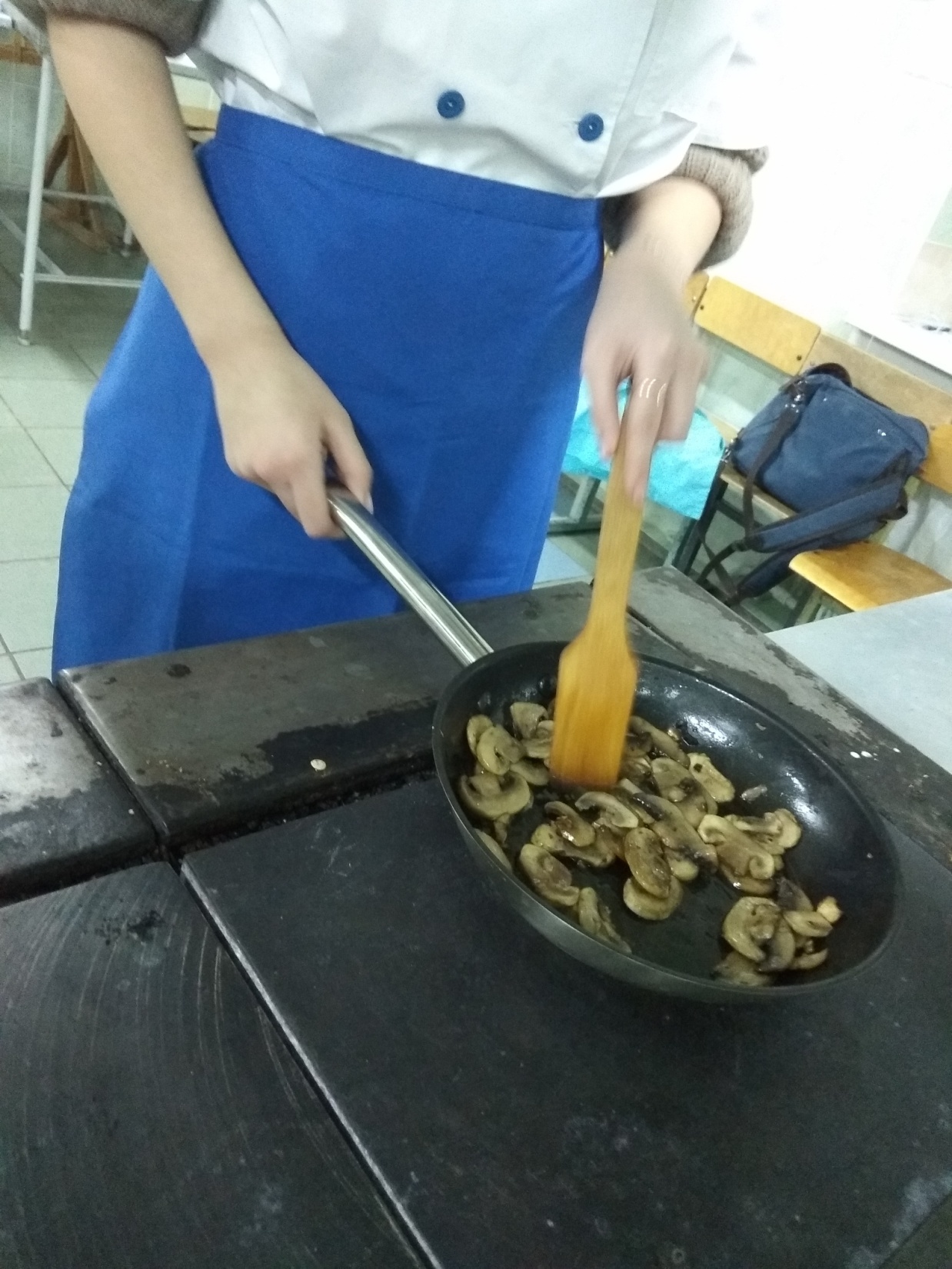 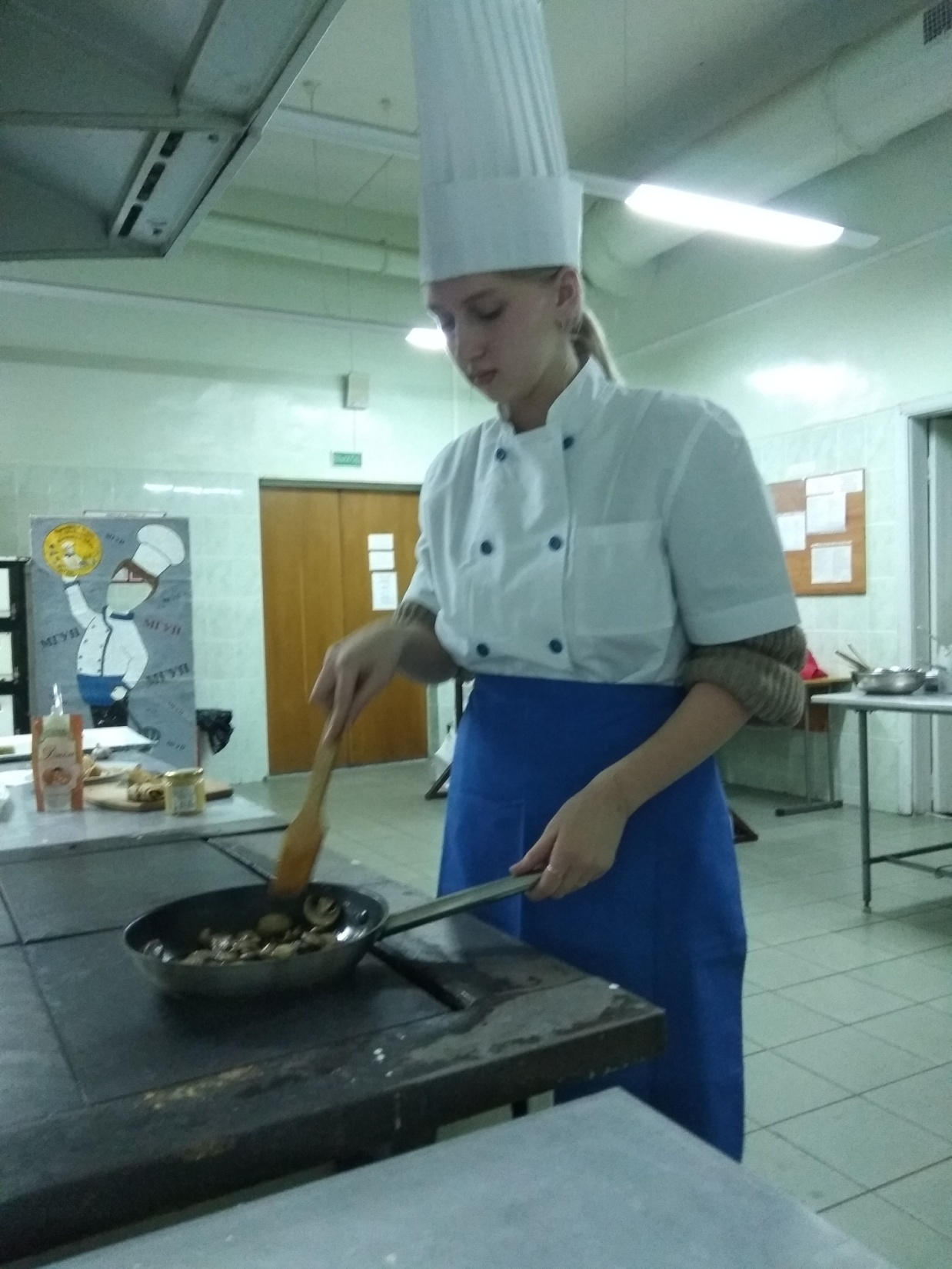 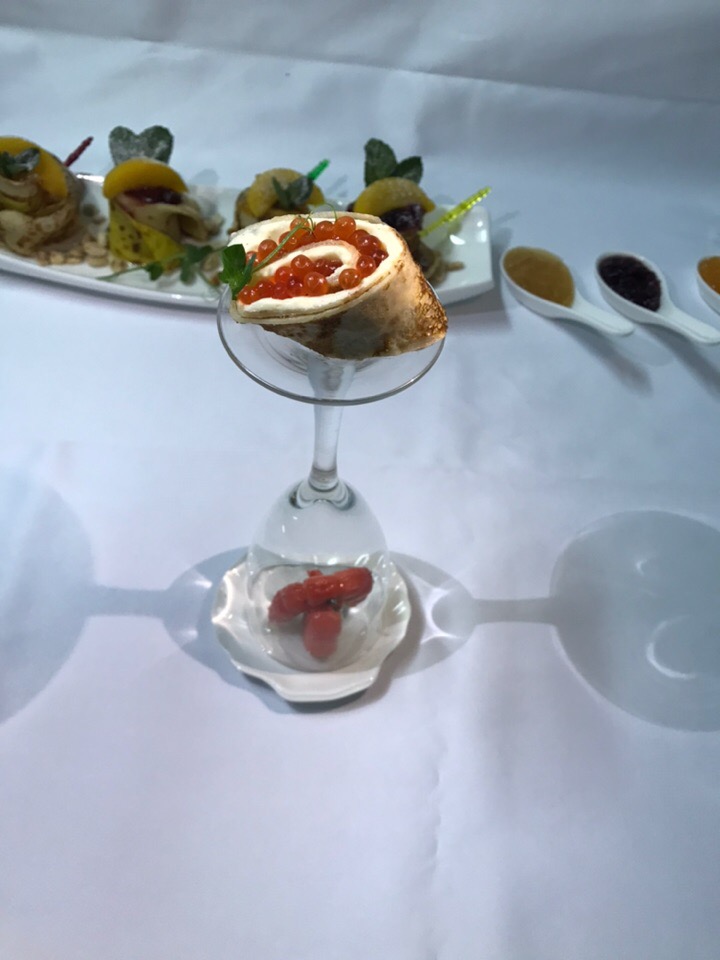 Блинный ролл с рикоттой, красной икрой и тигровыми креветками
Нежнейший молочный блинчик подчёркивает сочетание рикотты с красной икрой и тигровыми креветками, оставляя послевкусие барского величия.
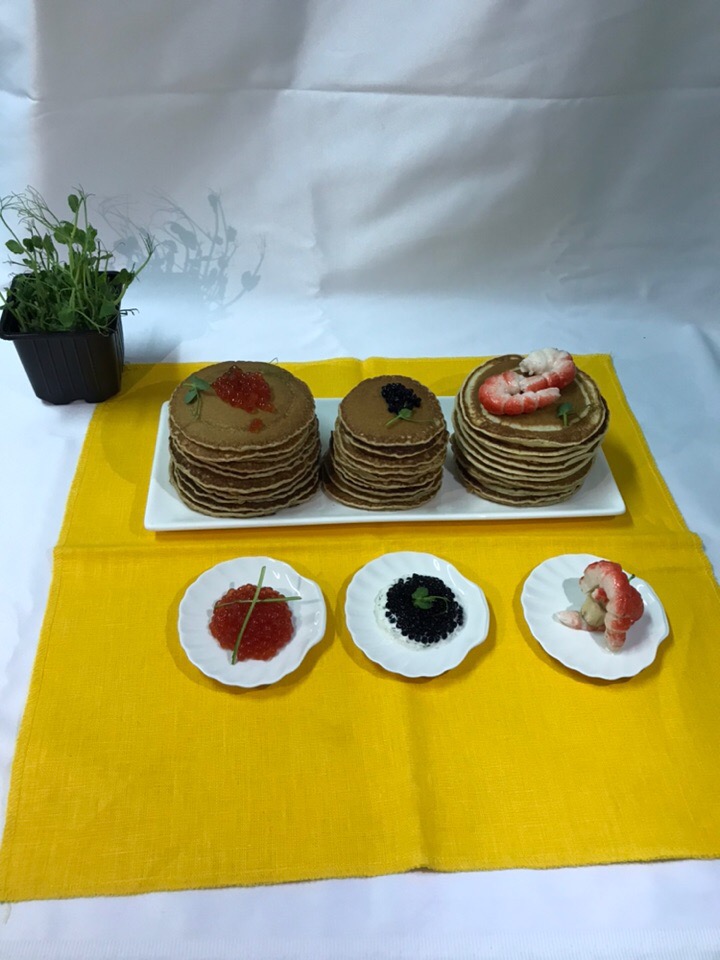 Блинное трио с морепродуктамиМикс из гречишных и пшенных панкейков с красной и черной икрой,  а так же тигровыми креветками  с каждой секундой приближает вас  Вас  к  отдыху на Лазурном  побережье.
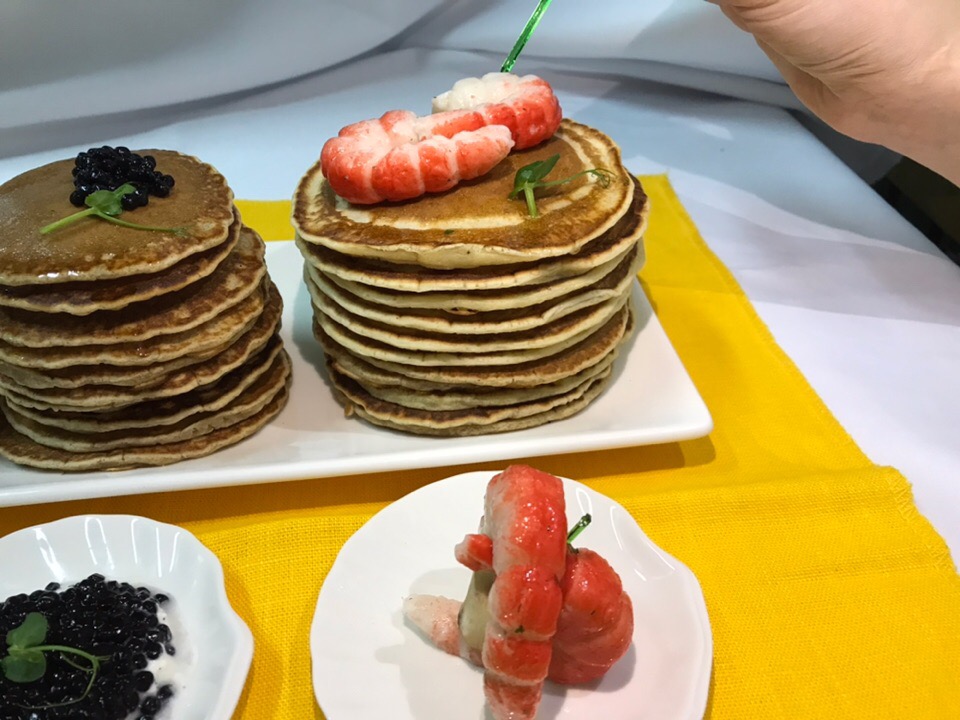 Панкейки с гречишной мукой
Панкейки с пшенной мукой
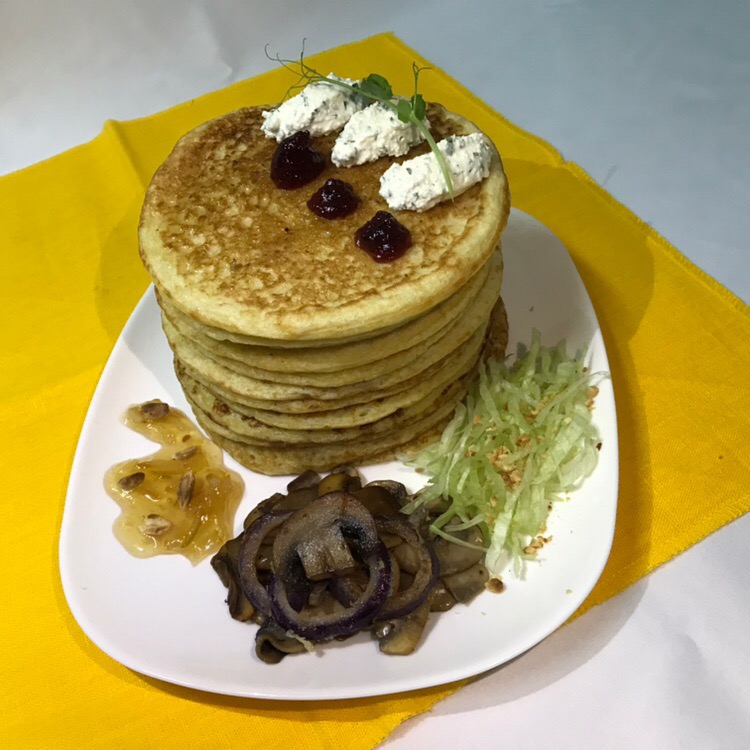 Пышные блины с козьим сыром, грибами и луком 

Дрожжевые блинчики с добавлением вареной пшенной каши  подчёркивают копчёный козий сыр, что даёт выигрышное сочетание с фламбированными грибами и карамелезированным луком. А спагетти из цукини, припудренное арахисовой крошкой  в сочетании с грушевым соусом и клюквенным джемом даёт легкость такому сытному блюду.
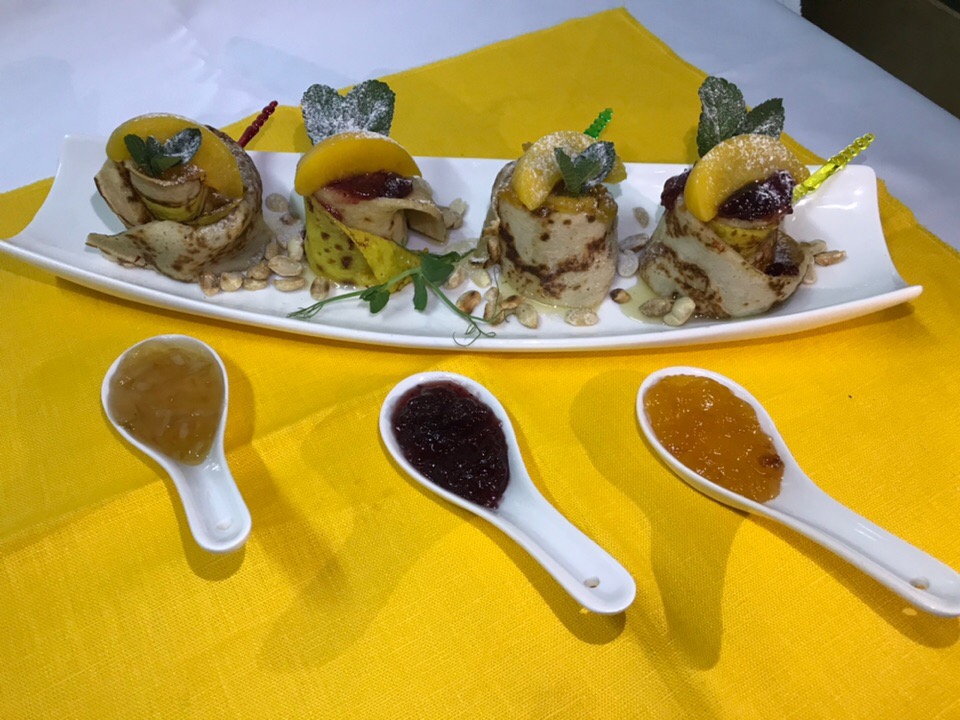 Блины «Чайные розы» с джемом и персика

Гнезда из гречишных  блинчиков дополняют   мёд, лимонный, абрикосовый и черничный джемы, в то время как блинчики с куркумой  хорошо сочетаются с  припущенным персиком  в белом вине и поджаренным арахисом. Общее вкусовое сочетание создаёт иллюзию  французского кафе , недалеко от  Эйфелевой башни.
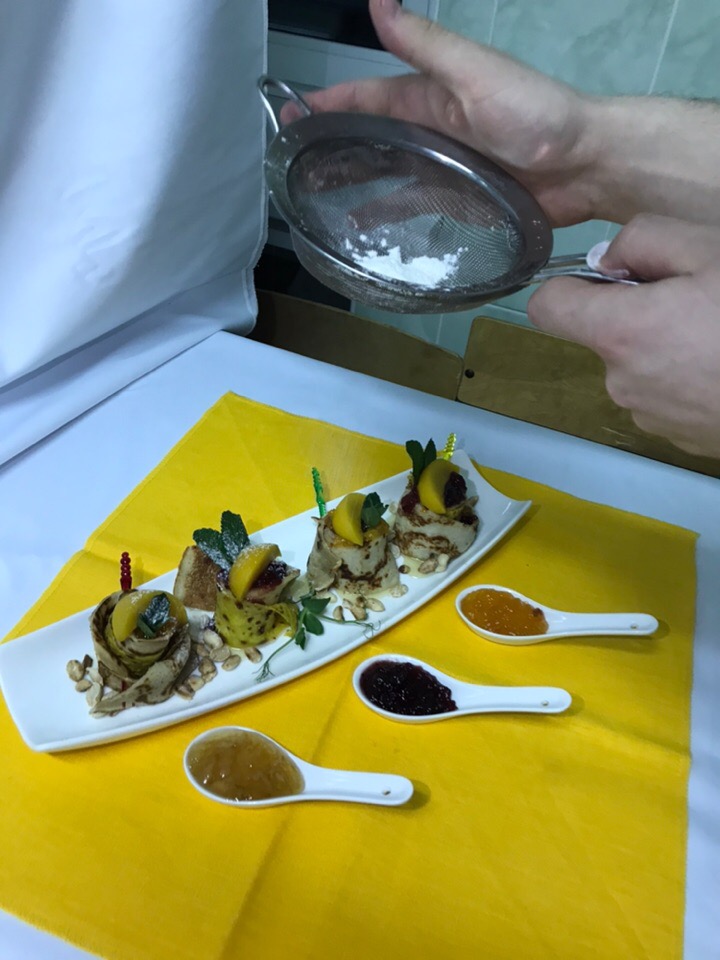 Особенности сервировки стола для встречи «Масленицы»:достижение уюта, модерна и шика, посыпанных щепоточкой любви к гостям и национальным славянским традициям
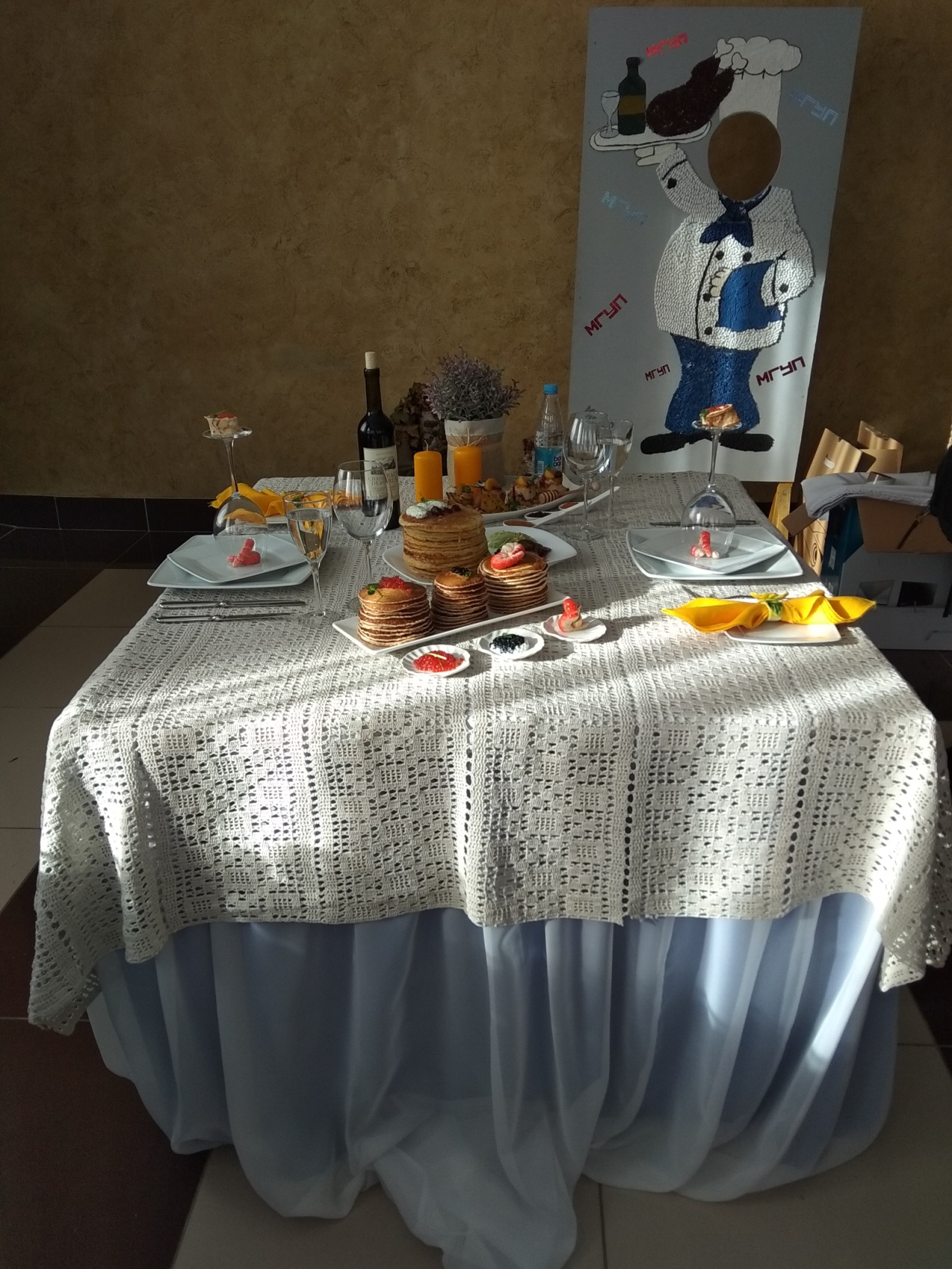 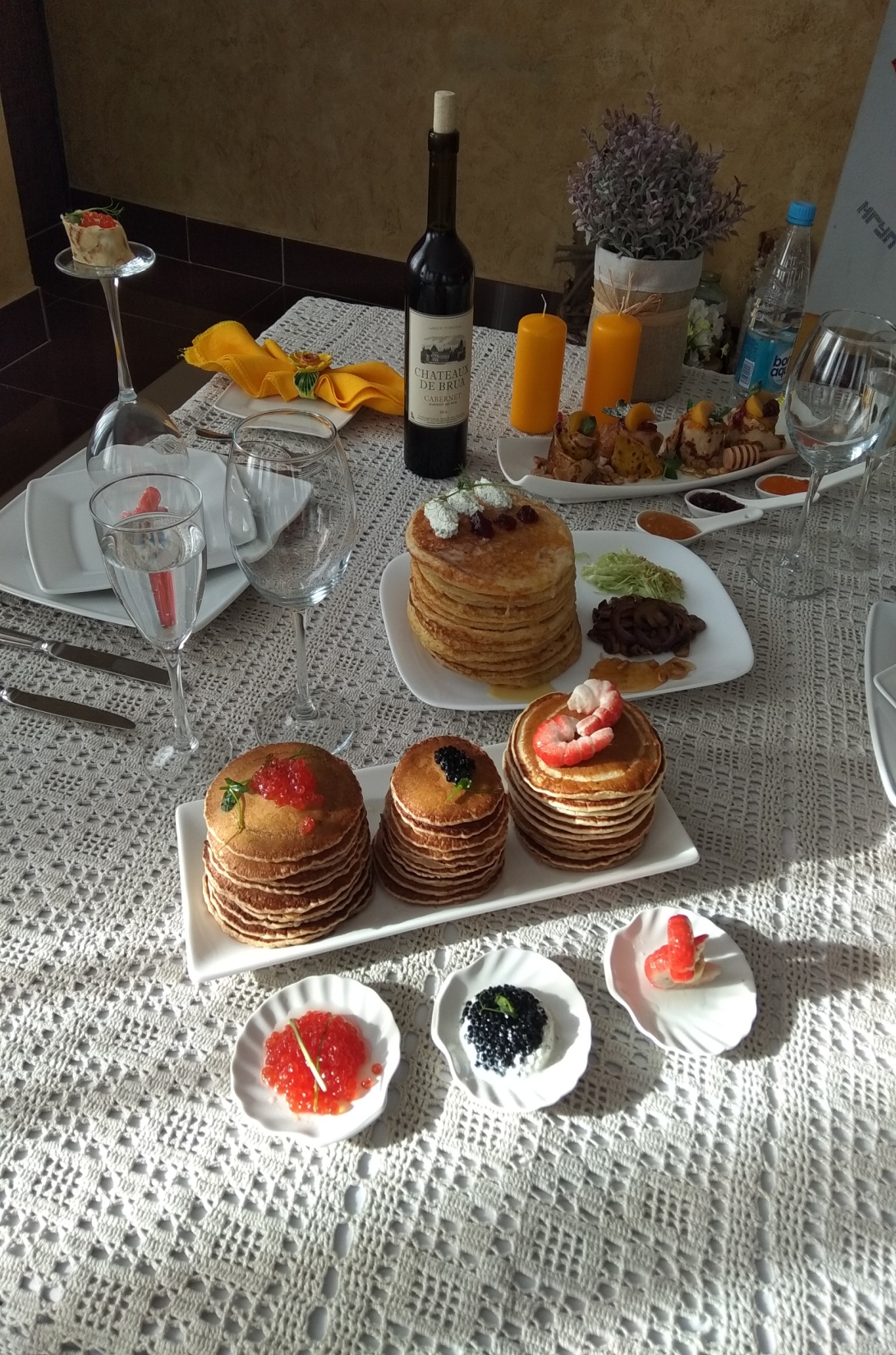 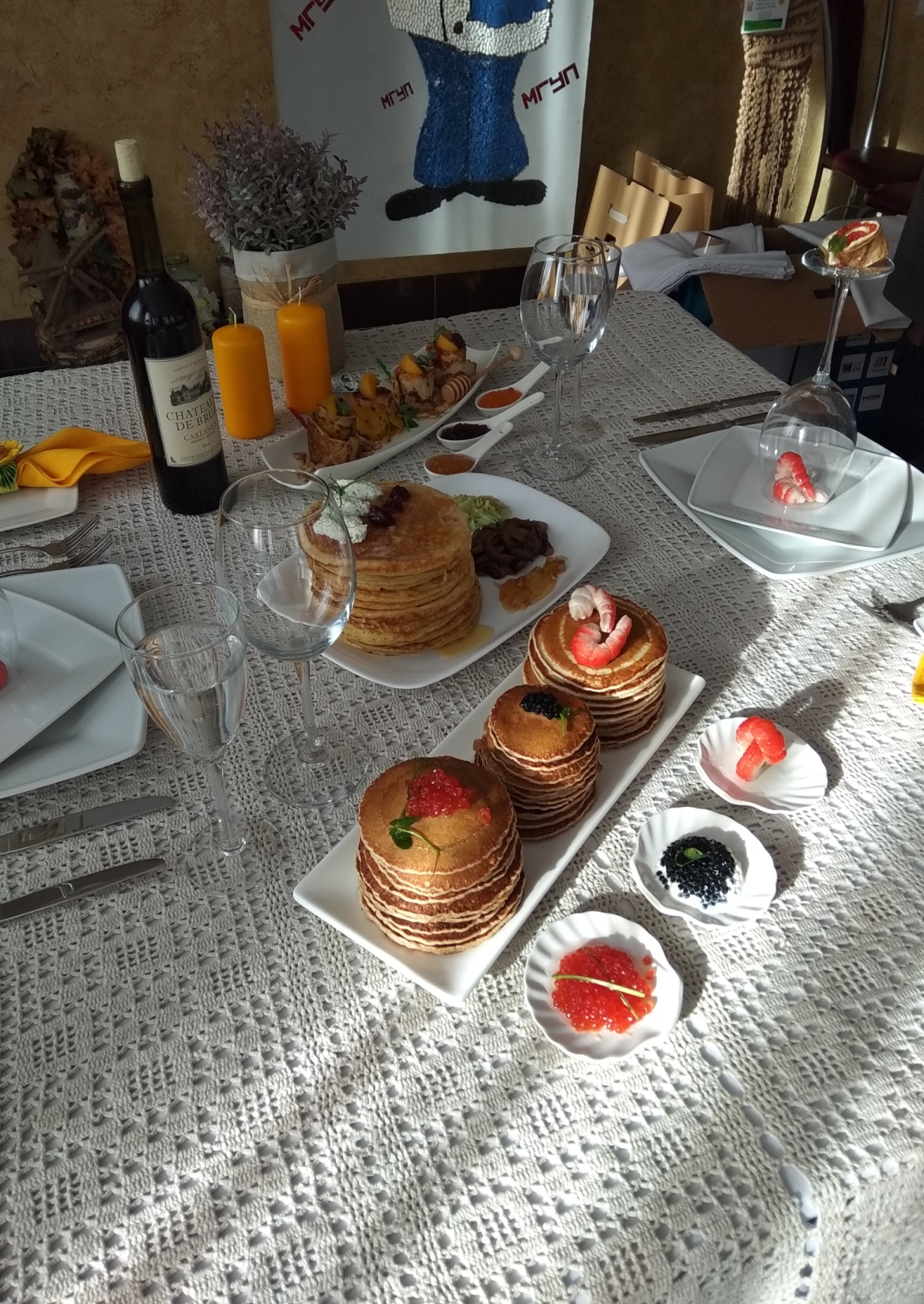 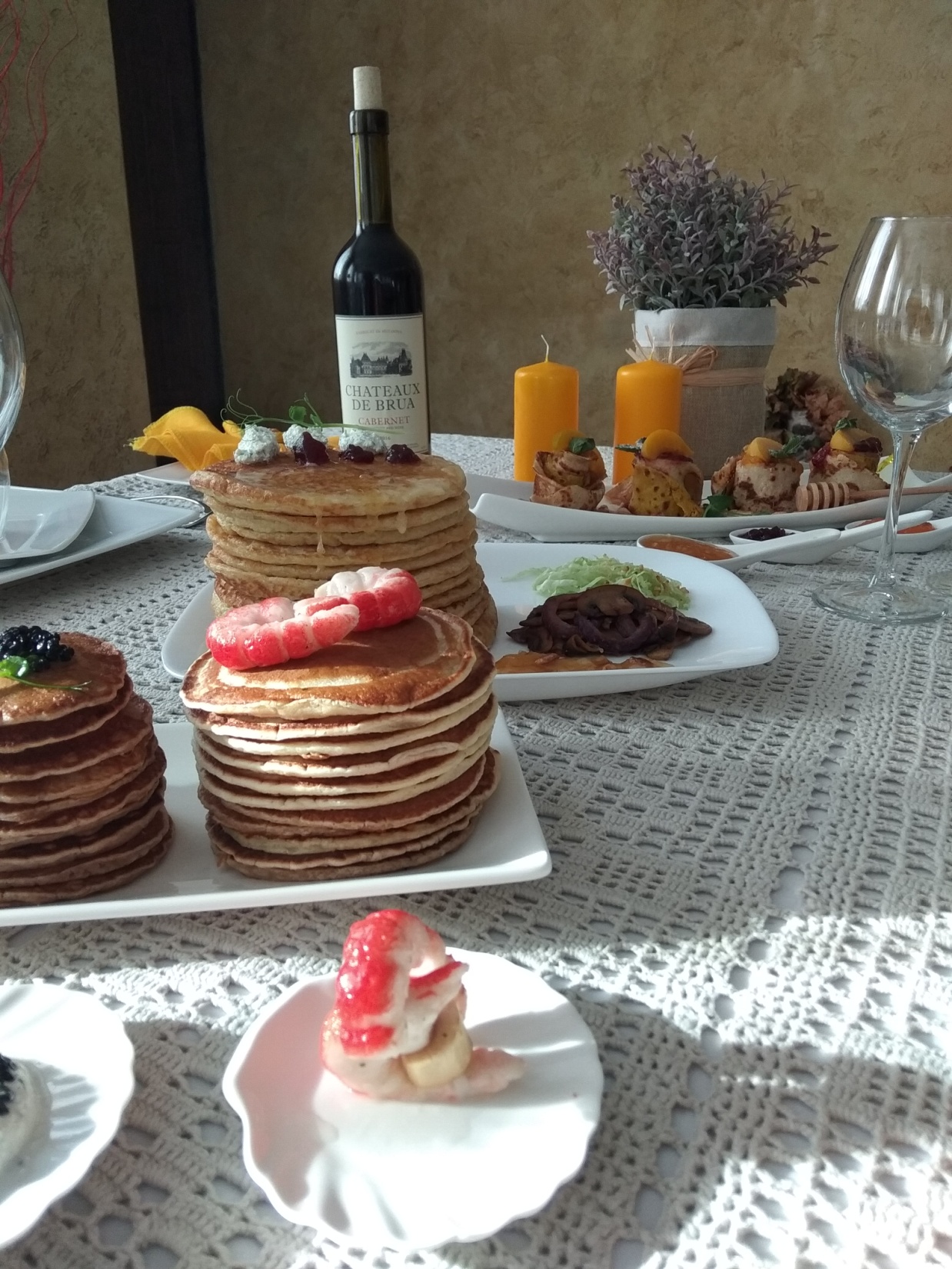 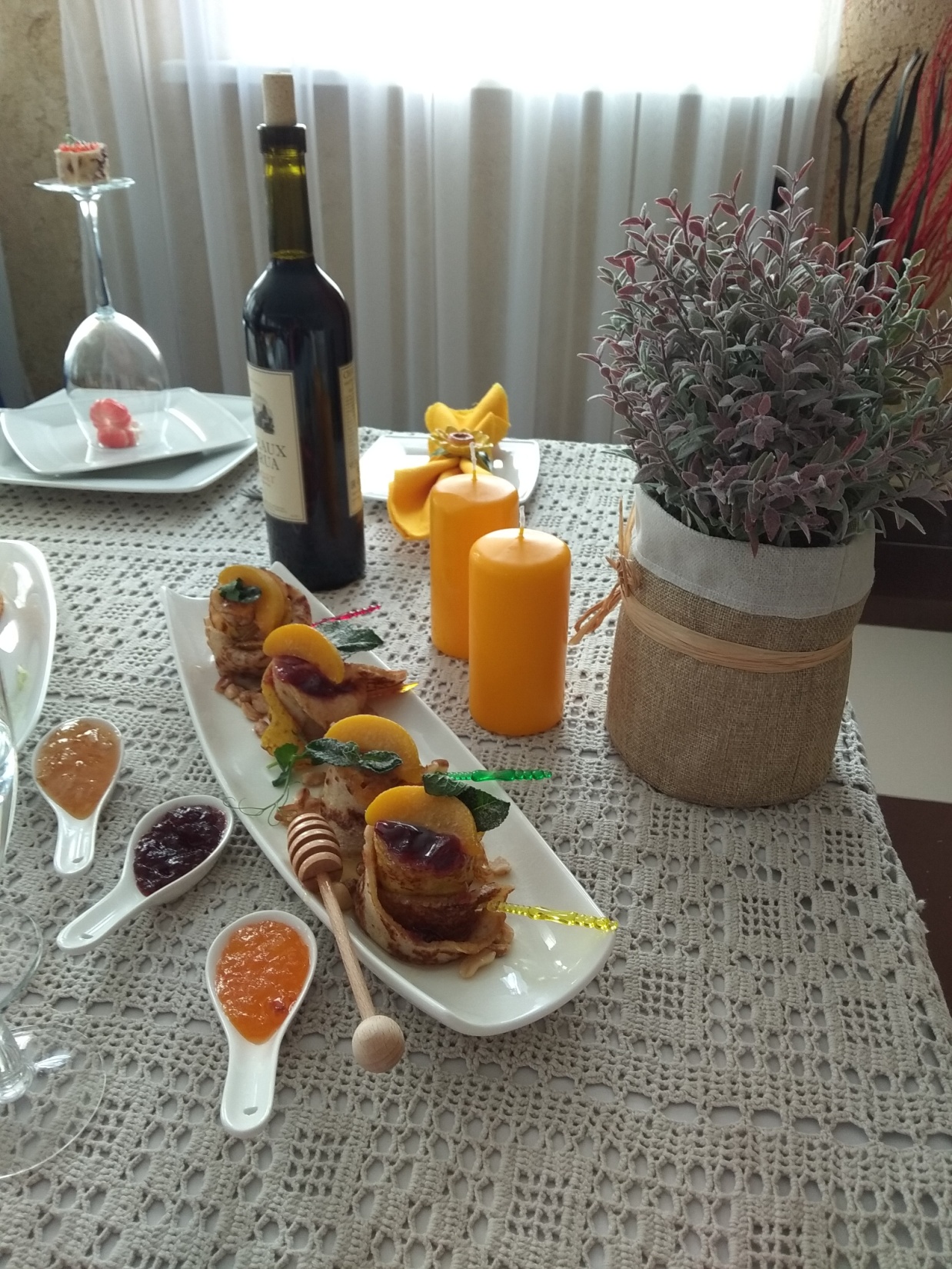 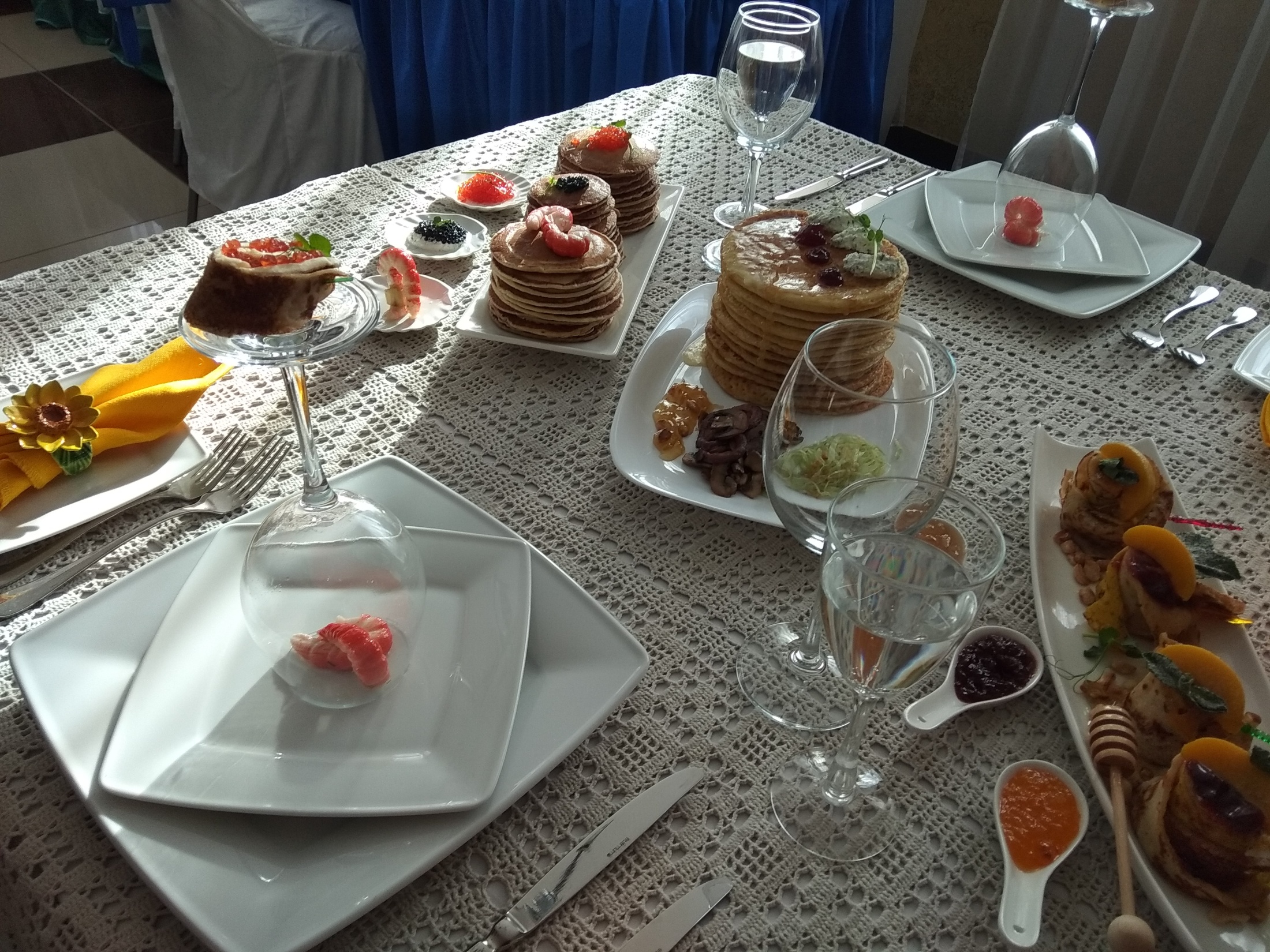 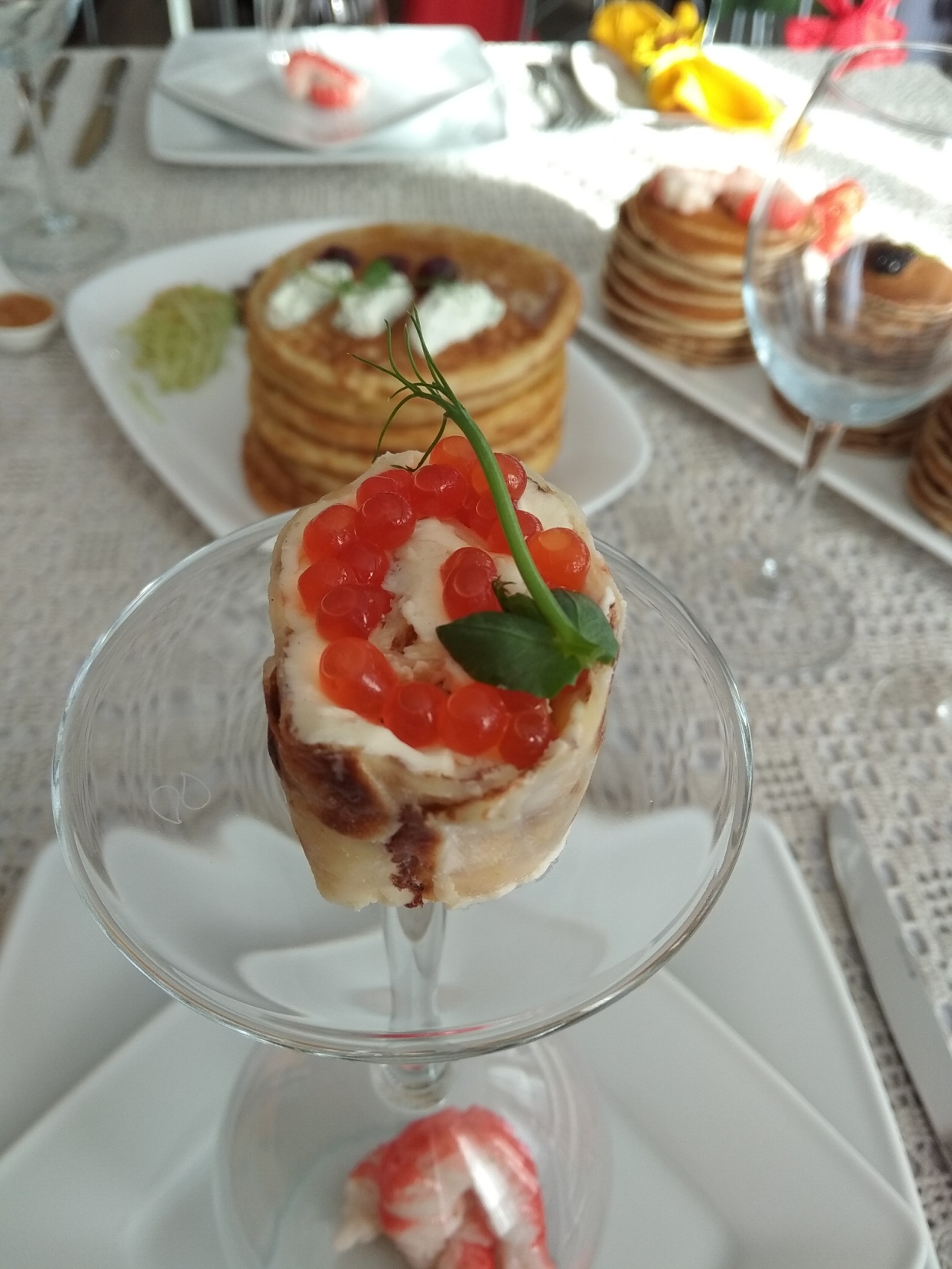 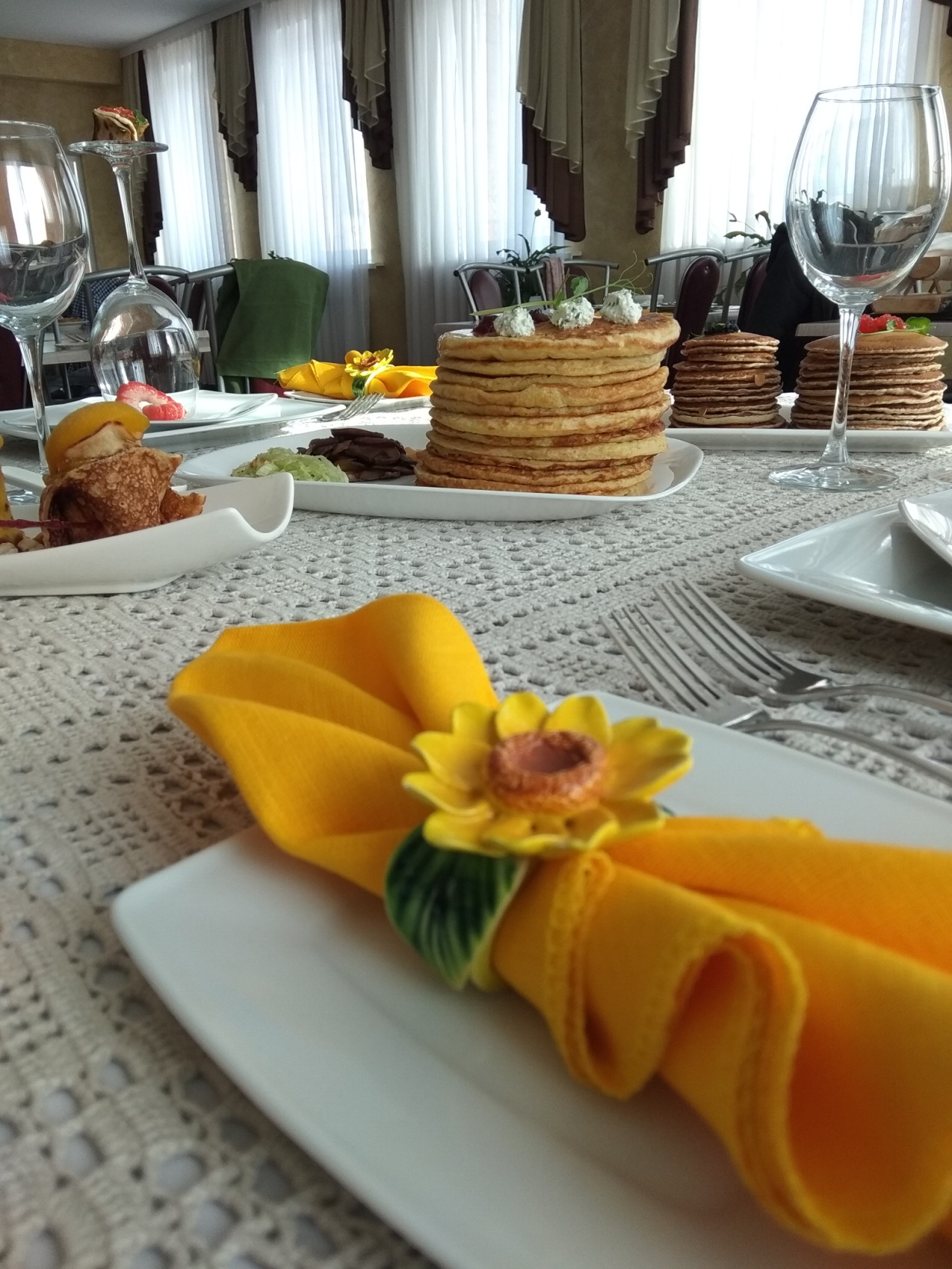 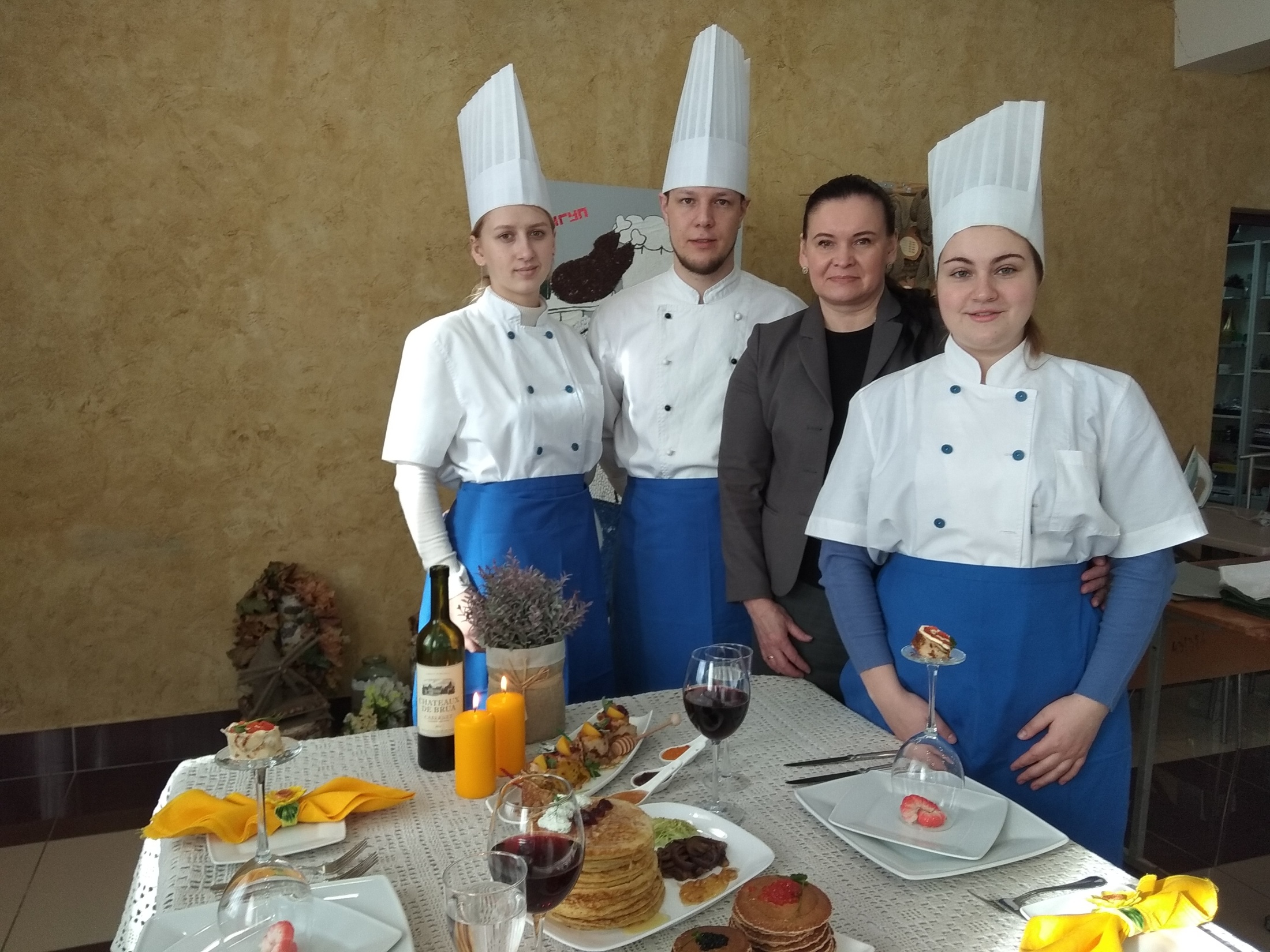 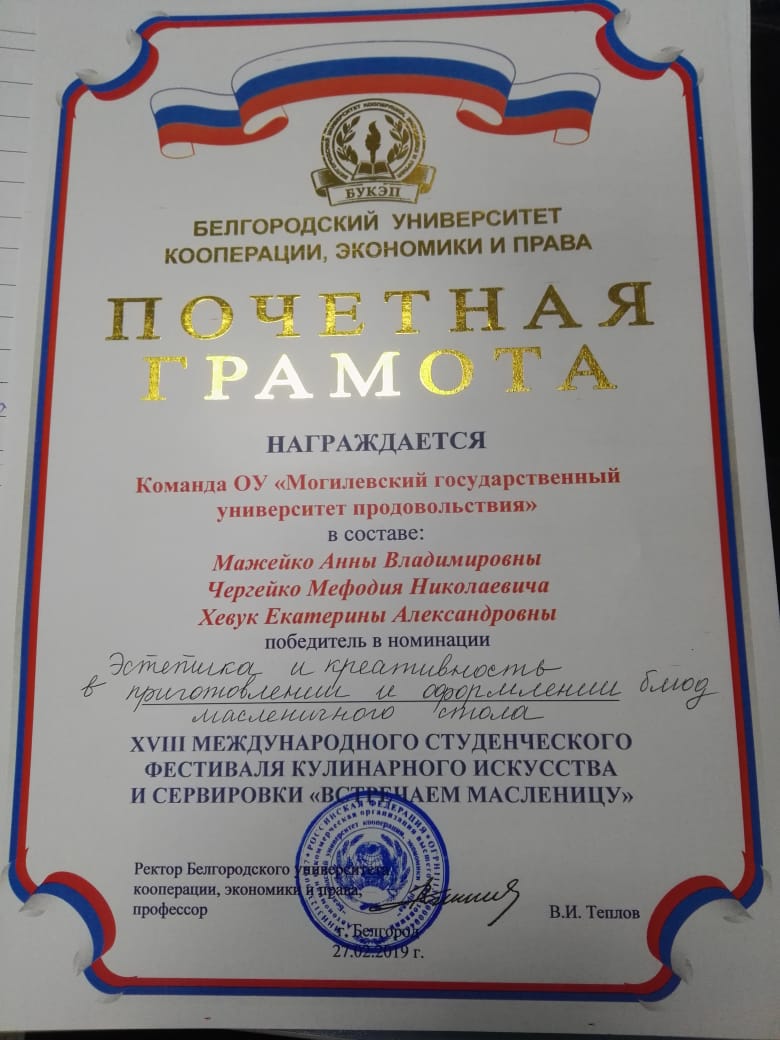 Всем счастливой МАСЛЕНИЦЫ!!!